В мире животных
млекопитающие
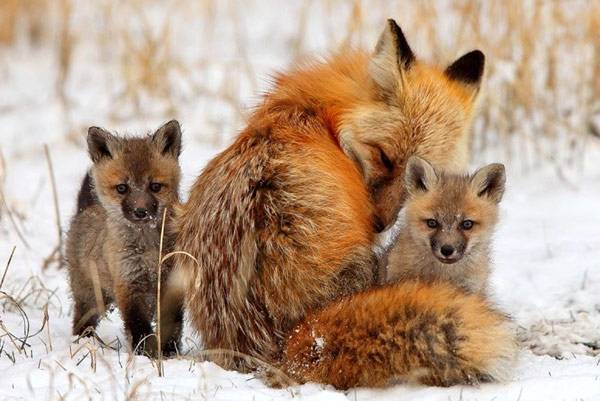 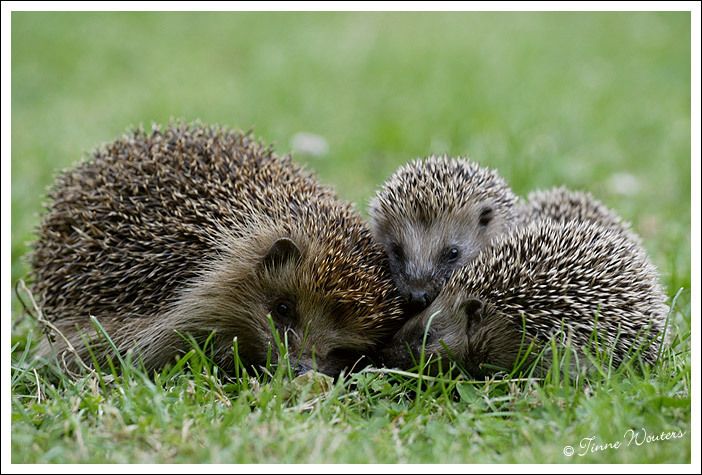 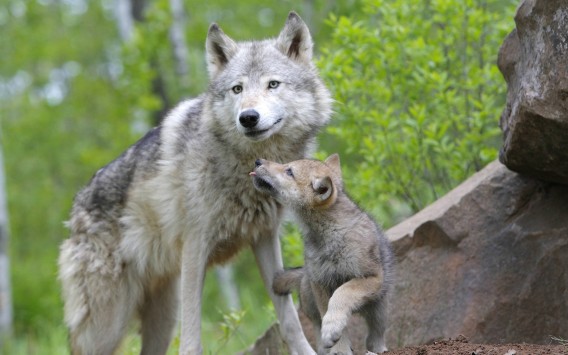 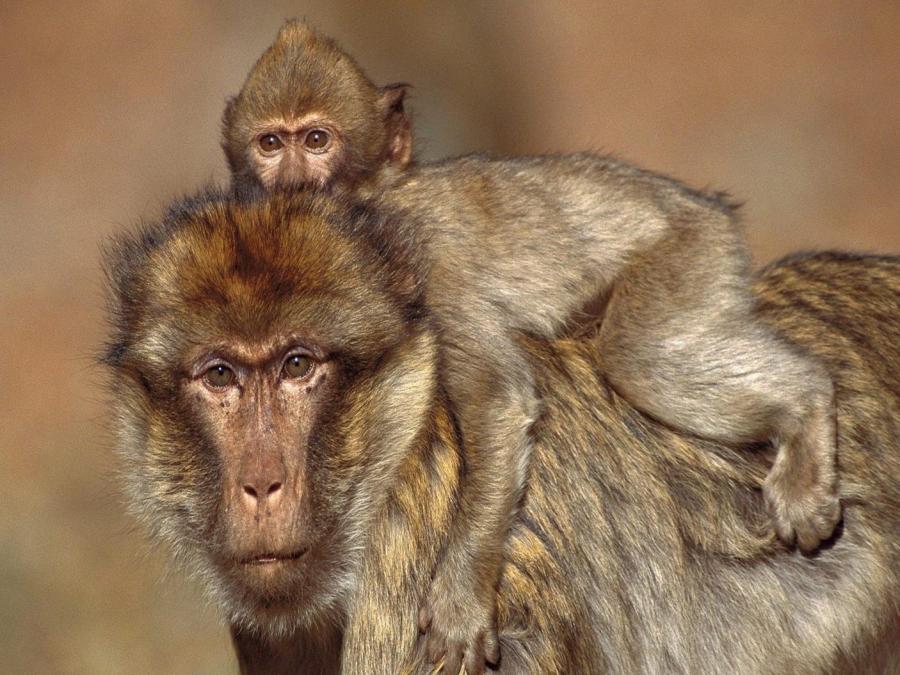 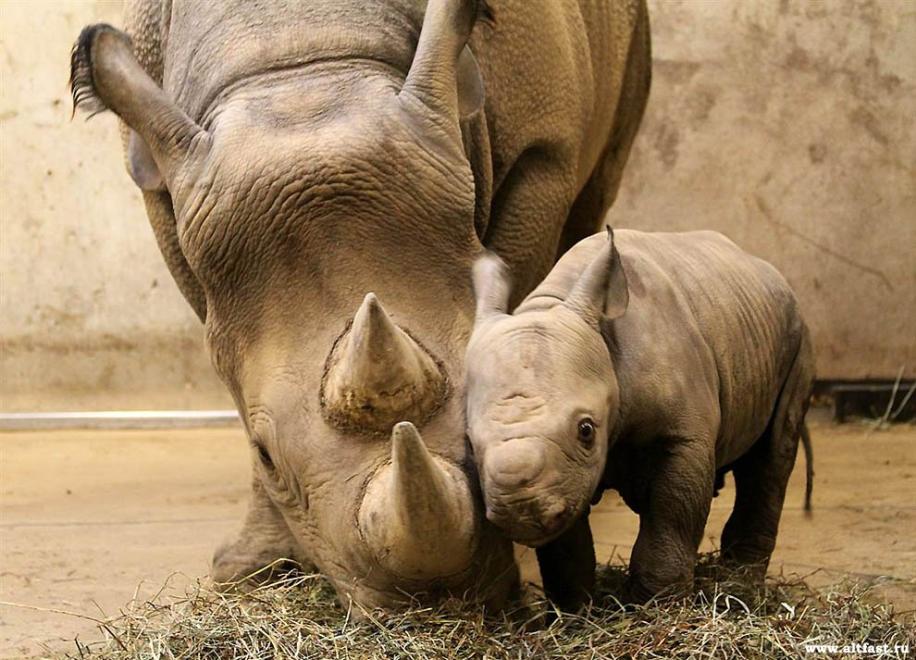 птицы
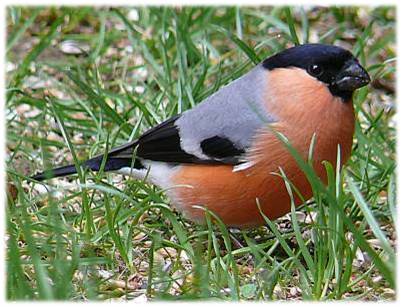 насекомые
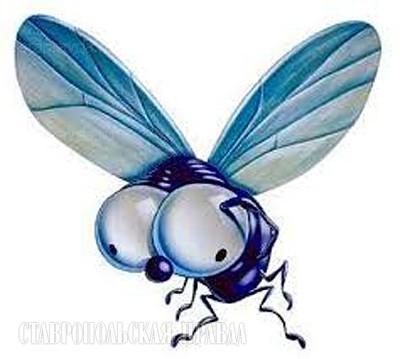 ПАУКООБРАЗНЫЕ
Рыбы